Take tables of contents (TOCs) to the next level
In the message bar, click Enable Editing,
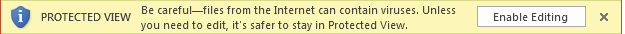 then press F5 or click Slide Show > From Beginning to start the course.
If the videos in this course don’t play, you may need to download QuickTime or just switch to PowerPoint 2013.
j
Take tables of contents (TOCs) to the next level
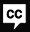 Closed captions
In the previous course, Introduction to tables of contents, we created a TOC by going to the References tab,
clicking Table of Contents, and selecting an automatic table of contents.
Automatic tables of contents, or TOCs, are easy to create,
and you can update them automatically whenever you make a change to your document.
All you have to do is click Update Table and Update entire table.
In this course we’ll go to the next level and create a custom automatic table of contents, and then add our own formatting.
Let’s start by deleting the current TOC. The best way to do that is click Table of Contents and Remove Table of Contents.
That way you can be sure that everything gets deleted.
Now click where you want to add the TOC, open the table of contents gallery, and click Custom Table of Contents.
To build a custom table of contents, you need to tell Word what you want, and this is where you do it.
You can decide whether to include page numbers and hyperlinks, things like that.
Here you can choose a tab leader – that’s what those dots are called that go between the table entry and page number.
Let’s change that to dashes.
You can also change the number of outline levels that are shown.
By default, a table of contents shows 3 levels – headings 1, 2 and 3.
Let’s change that by changing the number next to Show levels to 4.
Now for more options related to levels, click Options.
This dialog box lets you determine what Word includes in the table of contents.
By default, Word maps the 4 levels we selected to the first 4 headings.
So in other words, when Word builds our table of contents it includes any text
that’s formatted with heading styles one through four, and it assigns them to TOC levels one though four.
We could change this, for example, so that the heading 5 style mapped to TOC level 4.
But we’ll just stick with the default for now.
The last thing we’ll do is make one overall formatting adjustment. We’ll do more in the next movie.
By default, the table of contents uses whatever document formatting is included in the document template.
But let’s try one of the other formats. Click the Formats drop-down.
The choices you see here are roughly the same as those you have on the Design tab in Document Formatting.
Except these only affect the look of the table of contents.
Again, preview shows you how the different formats will look. For now, let’s go with Formal.
So let’s see what happens when we click OK.
Word builds the automatic table of contents from the four heading styles, based on the options we chose.
If you don’t like the way something looks, go back to Custom Table of Contents and make your changes.
I think for formatting, I’ll use Simple instead.
Notice that when we select this format, the page numbers are no longer right aligned. So let’s change that.
Click OK. And click OK again to tell Word to remove the current table and build a new one.
So, we’ve done some customizing, but what about making specific changes to font styles or margins, things like that?
Up next, you’ll see how to add formatting to a table of contents.
Press F5 to start, Esc to stop
1/2 videos
1
2
3
4
5
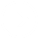 3:54
3:59
Help
Custom TOCs
Add formatting
Feedback
Summary
Take tables of contents (TOCs) to the next level
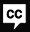 Closed captions
To add formatting to a table of contents, we’ll start by adding it to one line. Let’s select this line.
And change the font style to Century Gothic, and the font color to blue.
Notice that after we add the formatting, the rest of the level 1 text changes to match.
So, why does that happen? Well, Word uses three things to create an automatic table of contents:
first, it takes the options we chose in movie 1; grabs all the text in the document with a heading one through four style;
and finally formats the table of contents text with the built-in TOC styles. Let’s take a look at these TOC styles.
Click the Home tab and the Styles dialog box launcher.
The Styles pane shows the built-in Heading styles used in the document.
But down here, you’ll see a bunch of these styles called TOC 1, TOC 2, and so on.
These are the styles that Word uses to format the text in the table of contents.
By default, Headings 1, 2 and 3 are formatted with TOC styles 1, 2 and 3, respectively.
So what all this means is, if you want to change the format of the table of contents text, you need to change the TOC styles.
And Word does that by default when you change one of the lines.
That’s why all of the level 1 lines changed when we added the formatting– because the TOC 1 style automatically updated.
Now I’ll select this level 2 text, which I know is formatted with the TOC 2 style.
I’ll remove the italics and add bold. And the TOC 2 style automatically updates.
Now because the formatting was changed in the TOC styles,
we can right-click the table of contents and update the table at any time,
and we know that the formatting will always be the same.
Let’s take it one step further and click the arrow next to TOC 1 in the Styles pane, and click Modify.
This dialog box has the most options for changing a style.
Click Format, and Tabs. And let’s change the tab stop.
In a TOC style, the tab stop determines the location of the page number. Type 5, click Set, and clear the old tab stop.
Now go to Paragraph and let’s add a left indent of 1 inch. And click OK.
We’ll need to do the same thing to the TOC 2 style. Click Modify. Then, click Format, and Tabs.
Change the tab stop to 5 and clear the old tab stop. Also, click Right align.
Then, in Paragraph, add a left indent of 1.15 inches – a little bit farther to the right than the TOC 1 level.
Click OK, and OK. We’ll also change the formatting for the TOC 3 and 4 styles.
So now you have total control over the look of your automatic table of contents.
View the next course, Advanced tables of contents,
to find out how to get more control over what goes into your table of contents.
For more information, check out the links in the course summary.
Press F5 to start, Esc to stop
2/2 videos
1
2
3
4
5
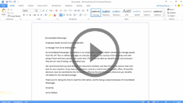 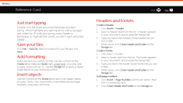 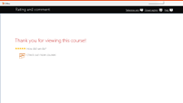 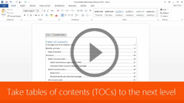 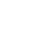 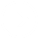 3:54
3:59
Help
Custom TOCs
Add formatting
Feedback
Summary
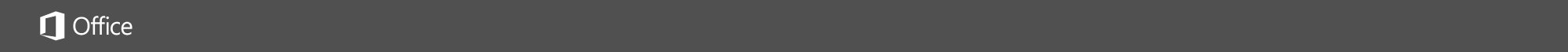 Help
Course summary—Take tables of contents (TOCs) to the next level
Course summary
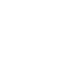 Create a custom TOC
Click References > Table of Contents > Custom Table of Contents.
Make your changes in the Table of Contents dialog box. You’ll see what they look like in the Print Preview and Web Preview areas.
To add a dot leader, or dotted line, between each entry and its page number, click the Tab leader list and then click the dotted line. You can also choose a dash leader.
To change the overall appearance of your table of contents, click the Formats list, and then click the format that you want.
To change the number of levels displayed in your table of contents, click Show levels, and then click the number of levels you want.
Click OK.

Format the text in your table of contents
Click References > Table of Contents > Custom Table of Contents.
In the Table of Contents dialog box, click Modify. If the Modify button is grayed out, change Formats to From template.
In the Styles list, click the level that you want to change and then click Modify.
In the Modify Style dialog box, make the formatting changes that you want, and then click OK.
Repeat steps 3 and 4 for all the levels that you want to display in your table of contents.

Word will remember these customizations each time you update the table of contents (References > Update Table).

See also
Introduction to Tables of Contents (TOCs)
Format or customize a table of contents
Advanced tables of contents
More training courses
Office Compatibility Pack
Press F5 to start, Esc to stop
1
2
3
4
5
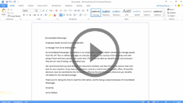 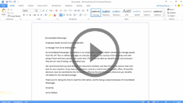 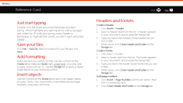 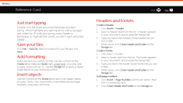 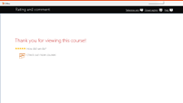 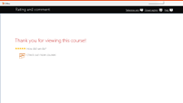 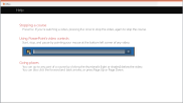 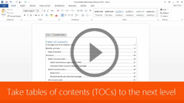 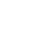 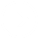 3:54
3:59
Help
Custom TOCs
Add formatting
Feedback
Summary
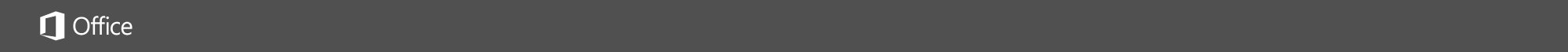 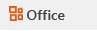 Help
Rating and comments
Course summary
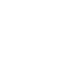 How did we do? Please tell us what you think
Thank you for viewing this course!
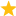 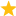 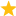 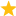 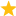 Check out more courses
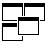 Press F5 to start, Esc to stop
1
2
3
4
5
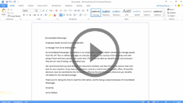 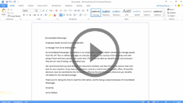 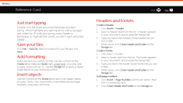 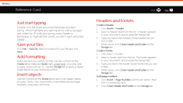 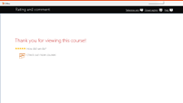 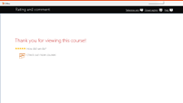 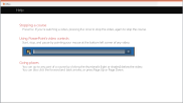 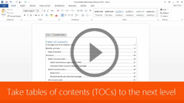 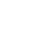 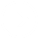 3:54
3:59
Help
Custom TOCs
Add formatting
Feedback
Summary
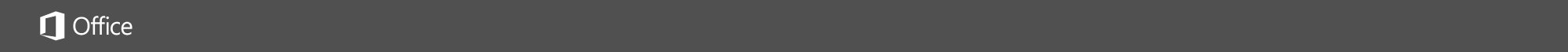 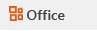 Help
Help
Course summary
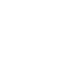 Using PowerPoint’s video controls
Point at the bottom edge of any video to start, stop, pause, or rewind. You drag to rewind.
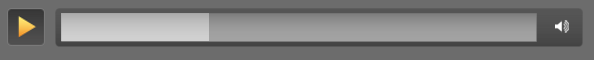 Stopping a course
If you’re viewing online, click your browser’s Back button. If you’re viewing offline, press Esc. If you’re watching a video, press Esc once to stop the video, again to stop the course.
Going places
You can go to any part of a course by clicking the thumbnails (light or shaded) below the video. You can also click the forward and back arrows, or press Page Up or Page Down.
If you download a course and the videos don’t play
Click Enable Editing                     if you see that button. If that doesn’t work, you may have PowerPoint 2007 or earlier. If you do, you need to get the PowerPoint Viewer. If you have PowerPoint 2010, you need the QuickTime player, or you can upgrade to PowerPoint 2013.
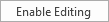 Press F5 to start, Esc to stop
1
2
3
4
5
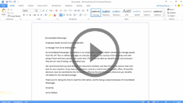 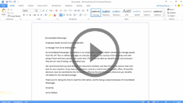 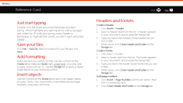 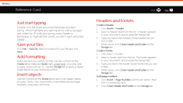 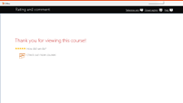 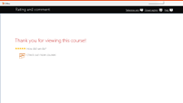 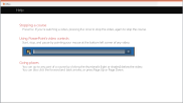 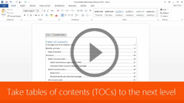 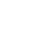 3:54
3:59
Help
Custom TOCs
Add formatting
Feedback
Summary